География
5
класс
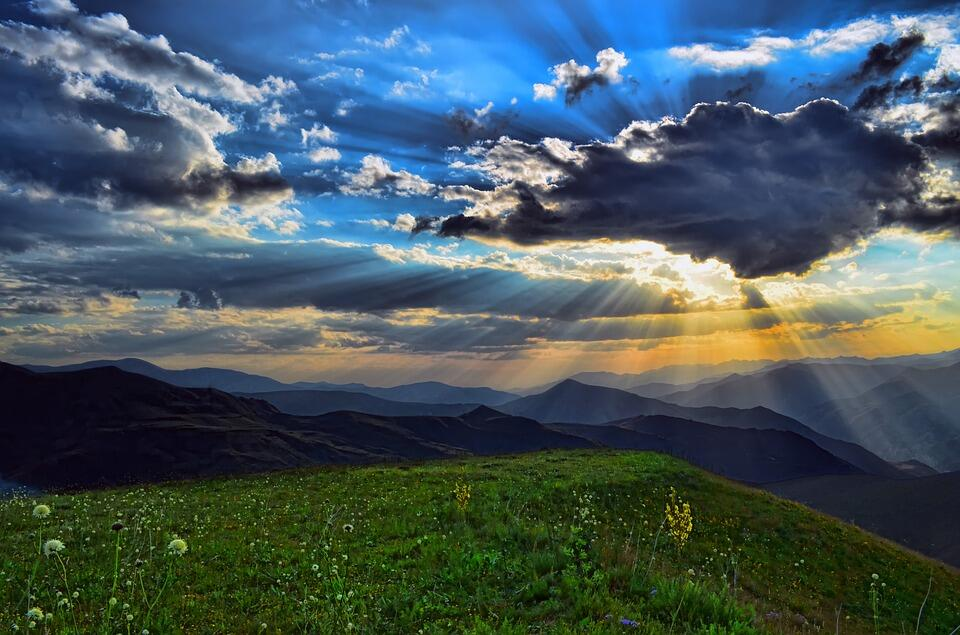 Атмосферное давление 
и температура воздуха
Температуру  воздуха измеряют
с помощью  термометра,
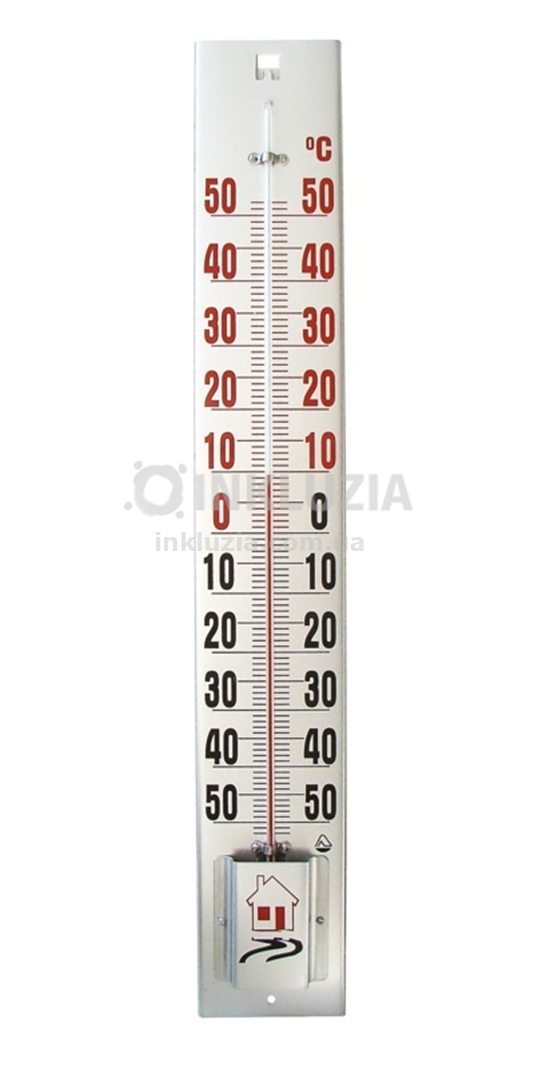 который устанавливается в тени, на высоте двух метров от земной поверхности.
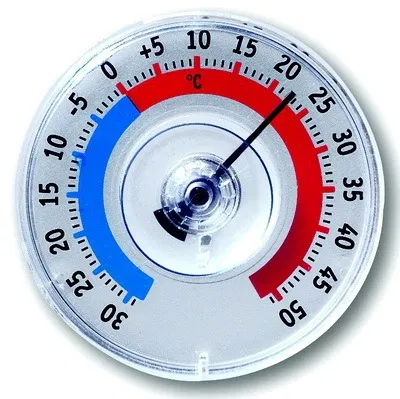 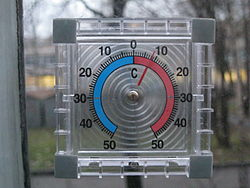 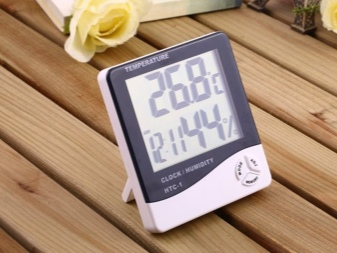 МЕТЕОСТАНЦИИ
В будке имеются прорези для свободного доступа воздуха. Дверца будки обращены на север с тем, чтобы при ее открытии лучи солнца не попадали на термометр.
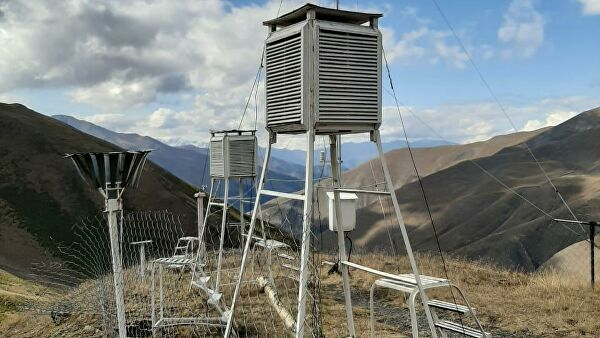 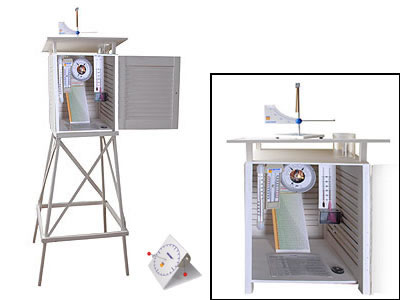 На метеостанциях установлены специальные будки на длинных ножках с термометром внутри.
МЕТЕОСТАНЦИЯ
На большинстве метеорологических   станций мира каждые три часа производится измерение температуры.
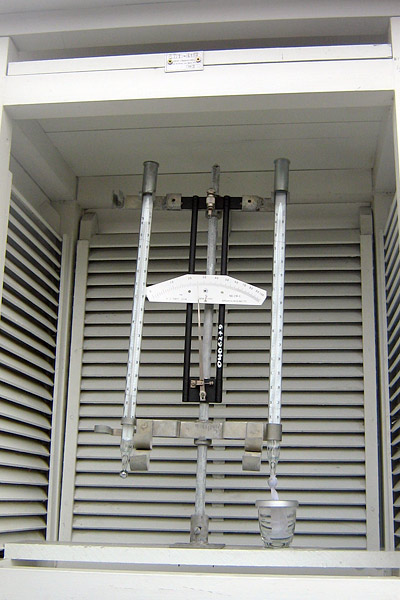 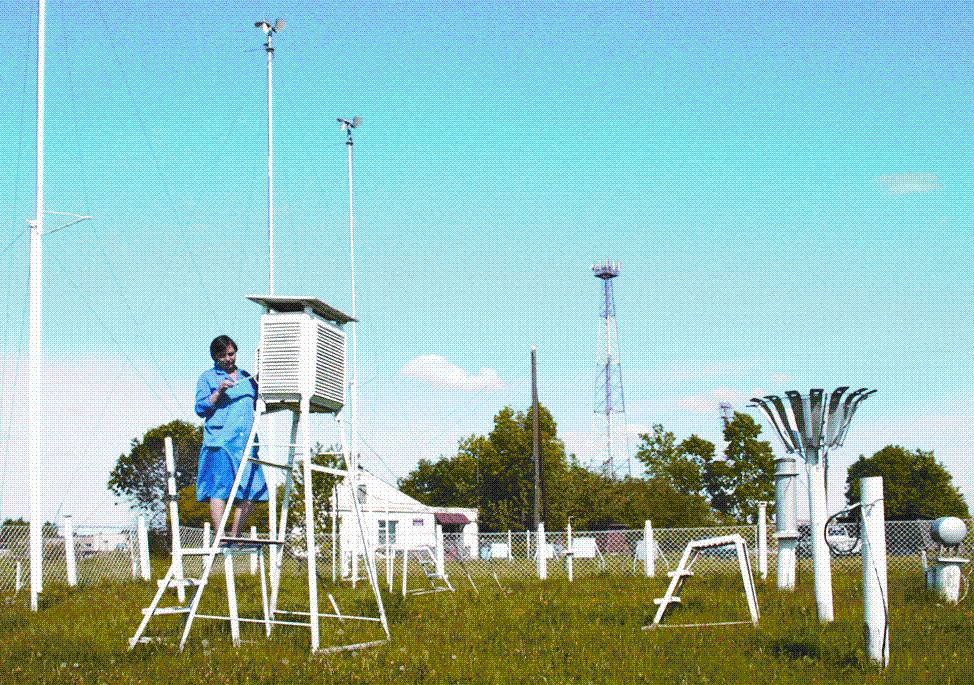 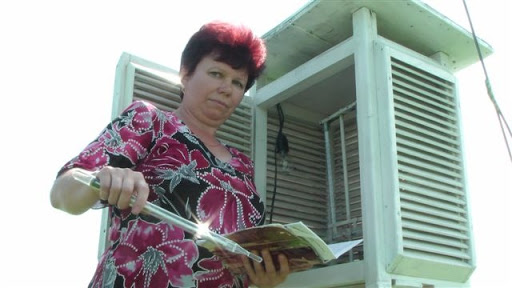 Суммируя полученные результаты, метеорологи определяют среднюю суточную температуру
1.  в 01 ч       +6°С; 
2.  в 04 ч       +4°С; 
3.  в 07ч        +5°С; 
4.  в 10ч        +10°С; 
5.  в 13 ч       +14°С; 
6.  в 16 ч       +16°С; 
7.  в 19 ч       +10°С;
8.  в 22 ч       +7°С.
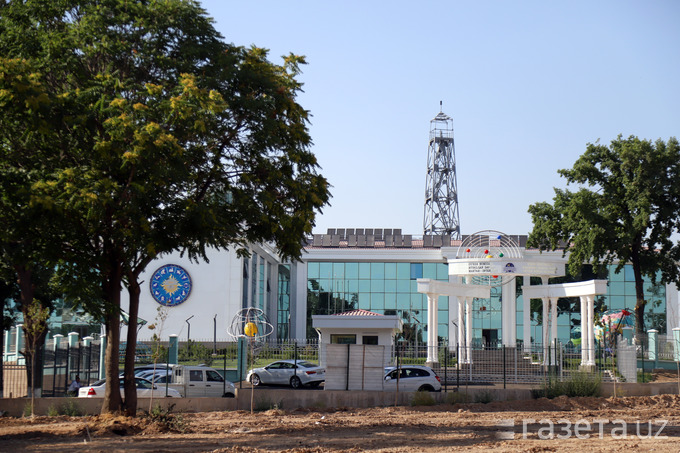 К примеру, 10 апреля в Ташкенте измерения дали следующие результаты:
Сумма
+ 72⁰С
=
СРЕДНЕМЕСЯЧНАЯ ТЕМПЕРАТУРУ:
Сумма
+ 285⁰С
=
СРЕДНЕГОДОВАЯ ТЕМПЕРАТУРУ:
1. январь         - 6°С; 
2. февраль      - 4°С; 
3. март             +5°С; 
4. апрель         +10°С; 
5. май               +14°С; 
6. июнь            +16°С; 
7. июль            +10°С;
8. август          +7°С;
9. сентябрь     + 6⁰С;
10. октябрь      +2⁰С;
11. ноябрь          0⁰С;
12. декабрь      -8⁰С
Сумма
+ 52⁰С
=
АМПЛИТУДА
НАБЛЮДЕНИЯ ПОКАЗЫВАЮТ, ЧТО ТЕМПЕРАТУРА ПЕРЕЖИВАЕТ СУТОЧНЫЕ И МЕСЯЧНЫЕ КОЛЕБАНИЯ.
МАКСИМАЛЬНЫЙ ПРОГРЕВ ВОЗДУХА НАБЛЮДАЕТСЯ ДНЕМ, МЕЖДУ 14 И 15 ЧАСАМИ.
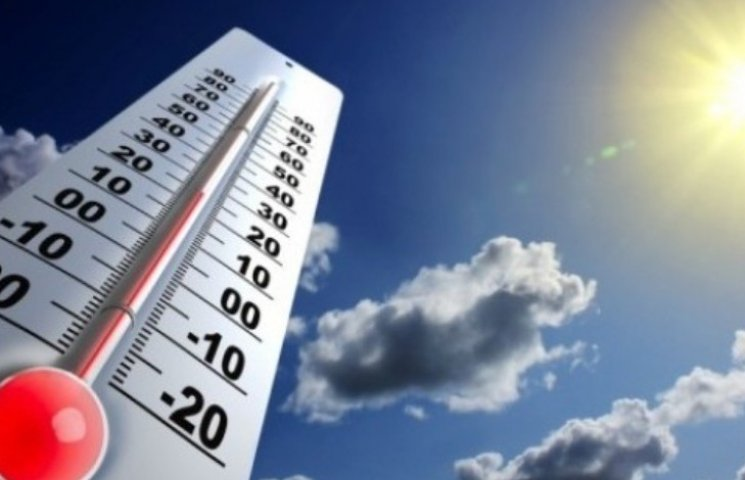 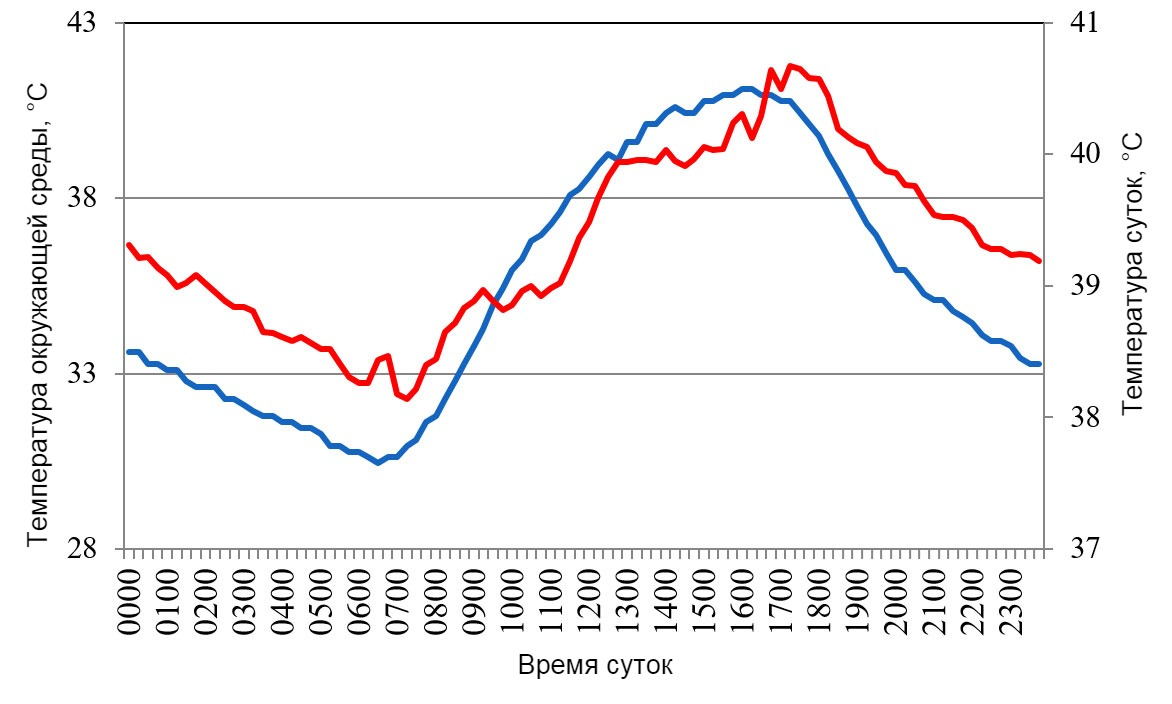 САМАЯ НИЗКАЯ ТЕМПЕРАТУРА В ТЕЧЕНИИ СУТОК НАБЛЮДАЕТСЯ ПЕРЕД РАССВЕТОМ.
СУТОЧНАЯ АМПЛИТУДА
Разница между самой высокой и самой низкой температурами воздуха, измеренными в течении суток.
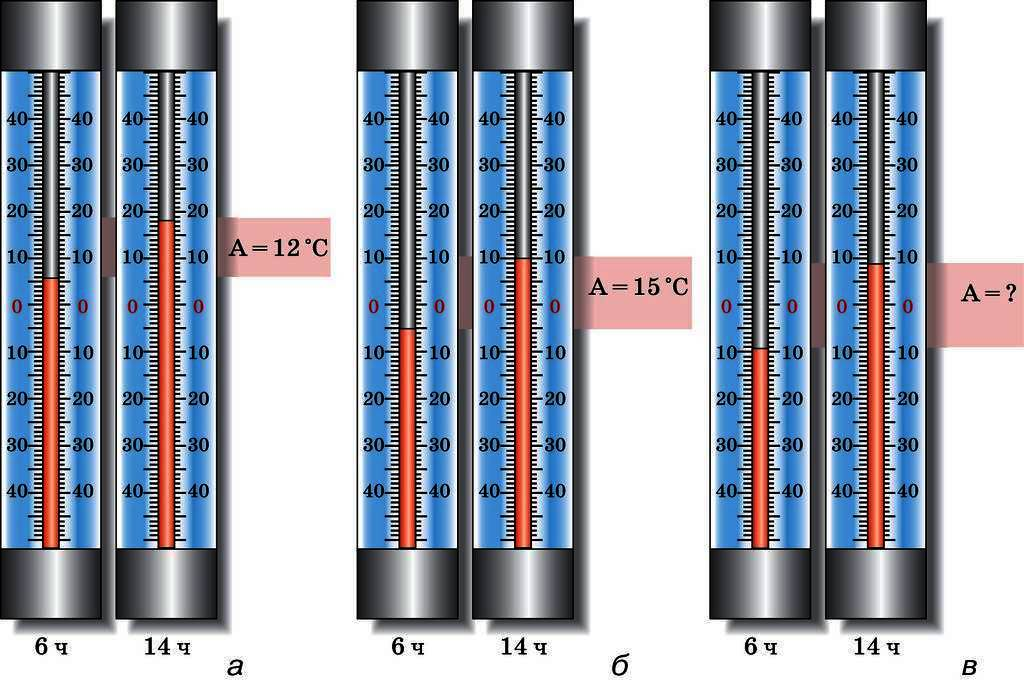 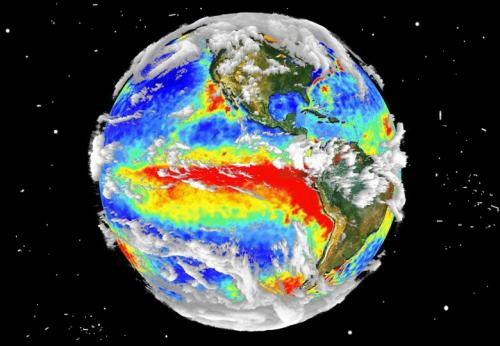 ГОДОВАЯ АМПЛИТУДА
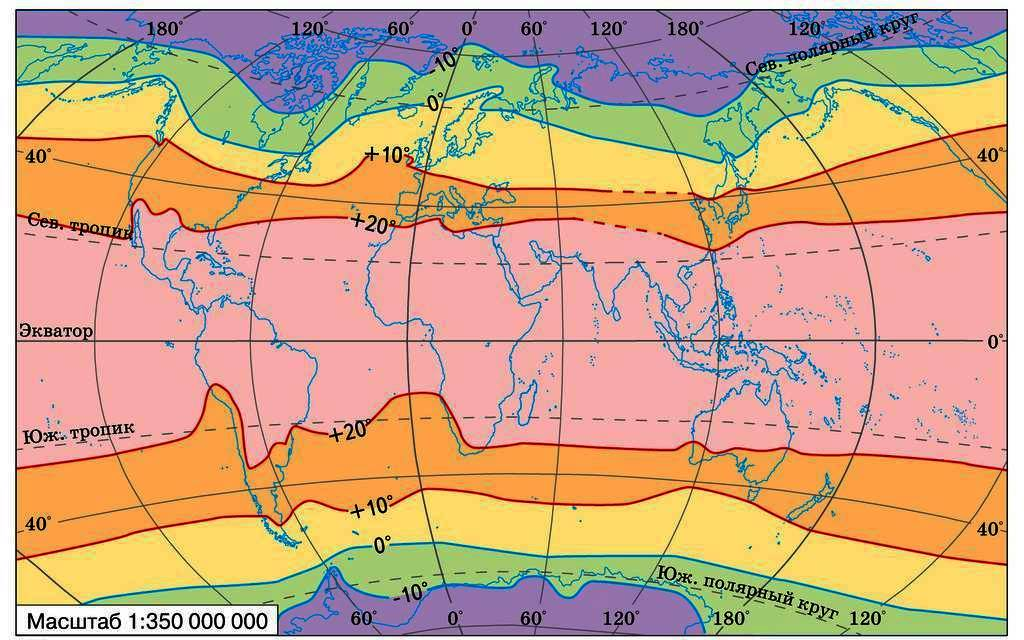 Разница между  самой высокой и самой низкой температурами воздуха в течении года.
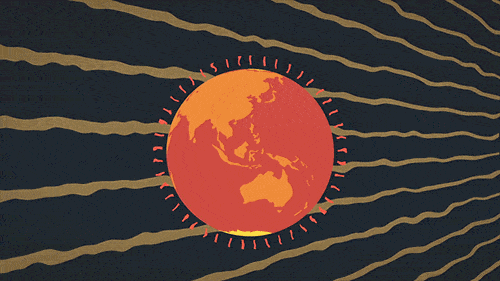 Средние годовые температуры воздуха Земли
В разных тепловых поясах диапазон колебаний температуры неодинаковый.
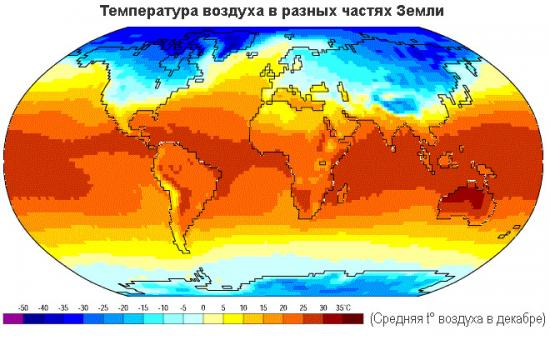 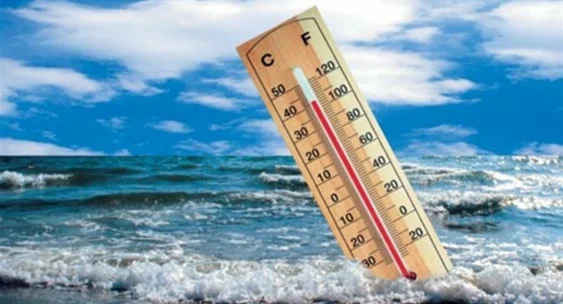 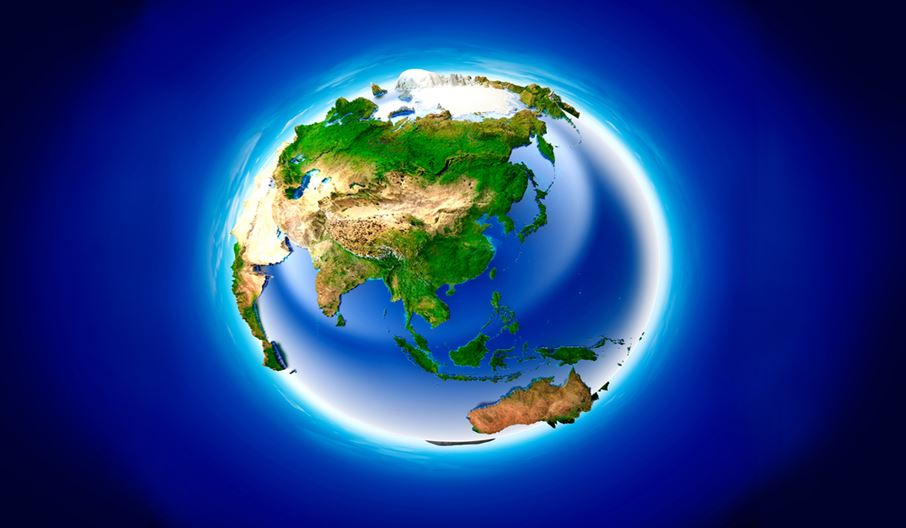 Суточные температуры над морями 
и океанами составляют 1-2°С
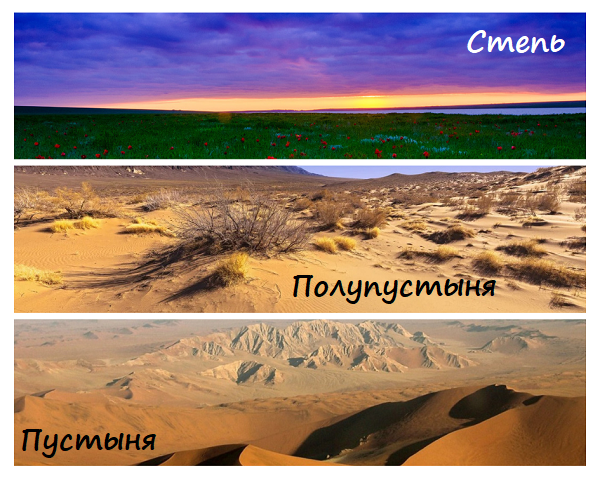 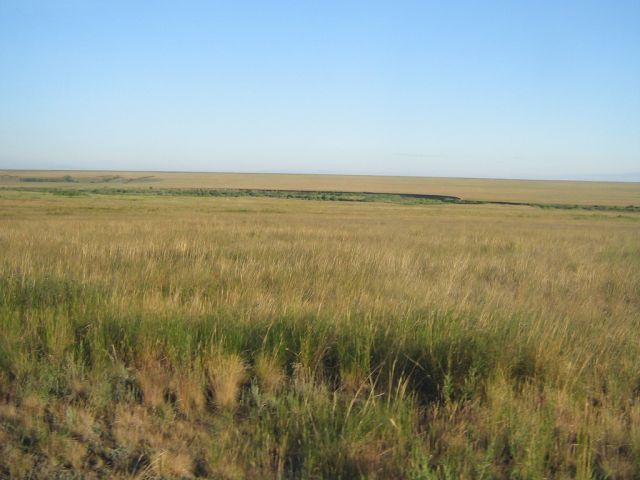 В то время как на суше, 
в степях и пустынях суточное колебание температуры 
15-20°С
НА ЭКВАТОРЕ ГОДОВАЯ АМПЛИТУДА ТЕМПЕРАТУРЫ 
ОКОЛО 5-10°С
Температура воздуха зависит также от того, отвесно или под наклоном падают солнечные лучи,
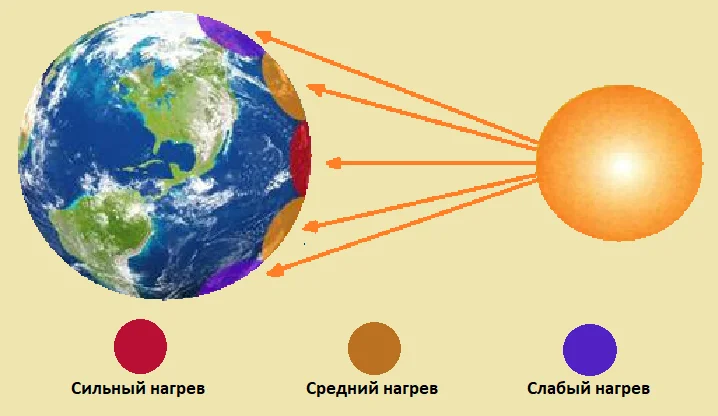 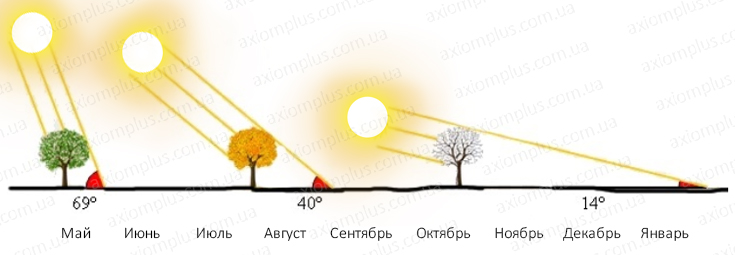 С удалением от экватора к полюсам колебание температуры возрастает. Например в Ташкенте годовая амплитуда равна 28°С( средняя температура в июле + 27°С, 
в январе - 1°С).
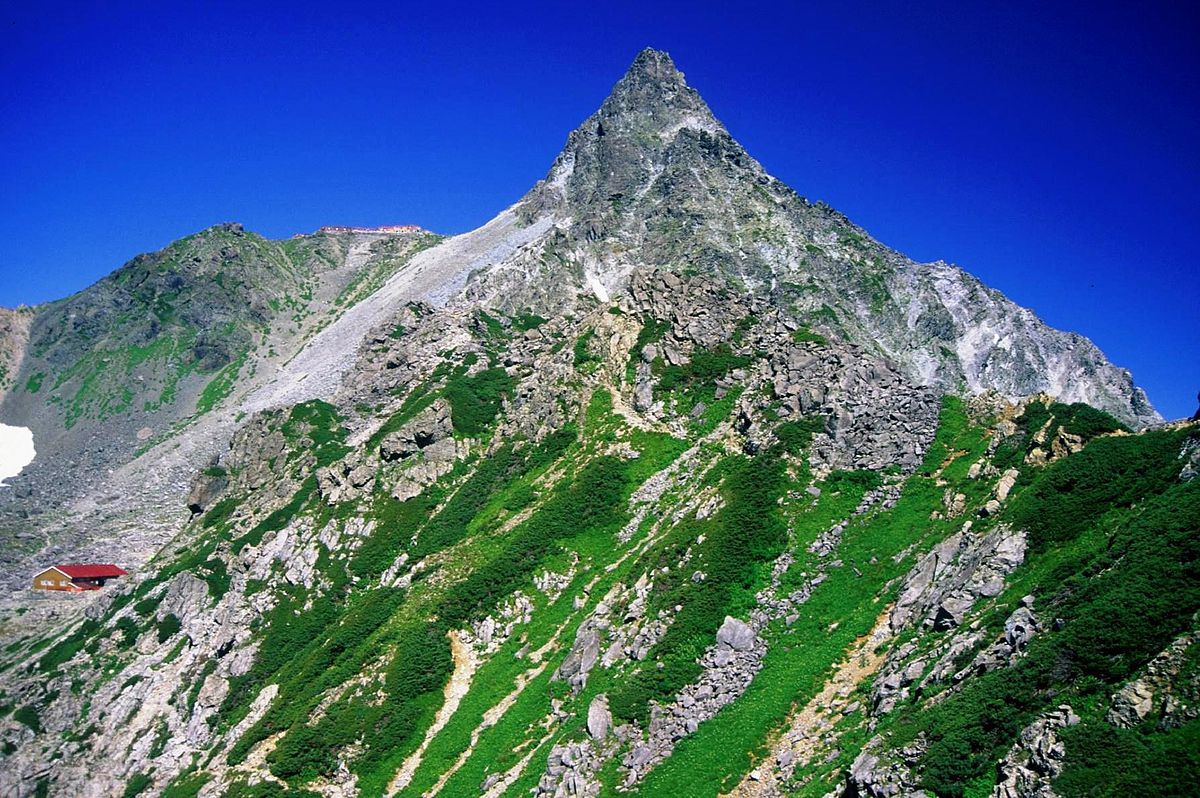 на какой высоте над уровнем моря находится местность
График годового колебания температуры г. Ташкента.
АТМОСФЕРНОЕ ДАВЛЕНИЕ
Давление столба воздуха (атмосфера) на 1 см² земной поверхности составляет 1 кг.
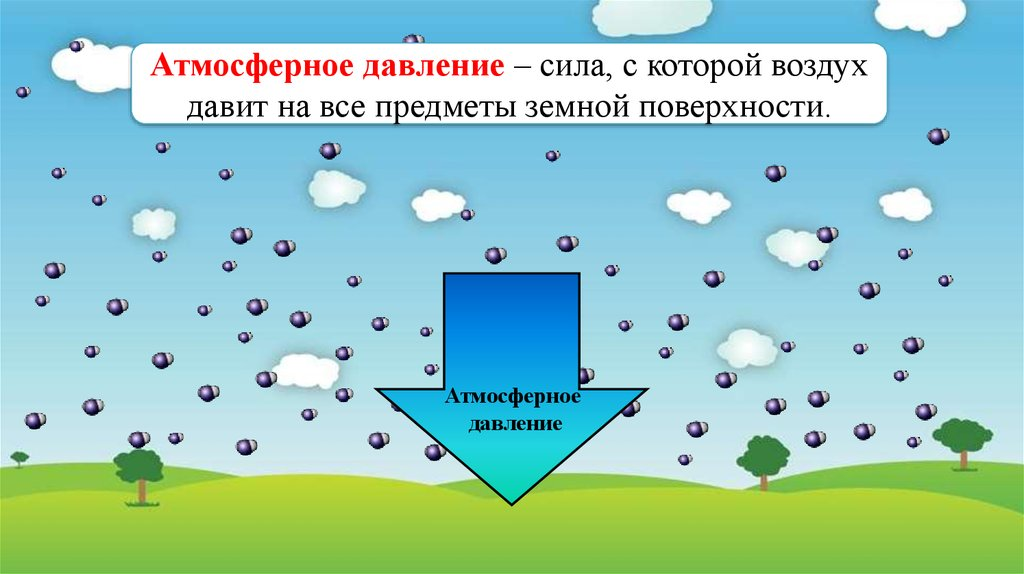 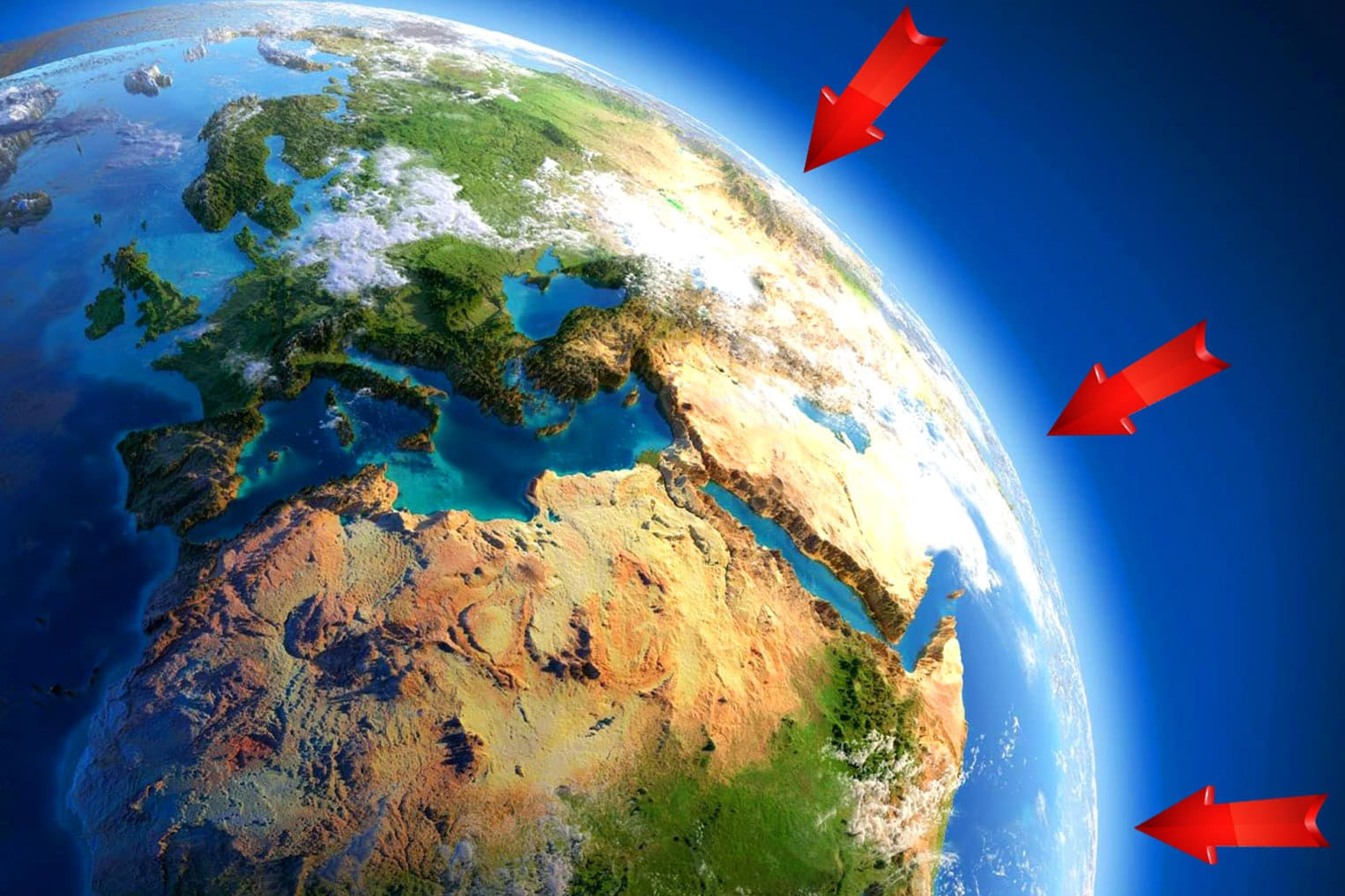 8-9 км
Воздух обладает массой. Например, масса 1м³ влажного морского воздуха равна 1 кг 330 г.
АТМОСФЕРНОЕ ДАВЛЕНИЯ
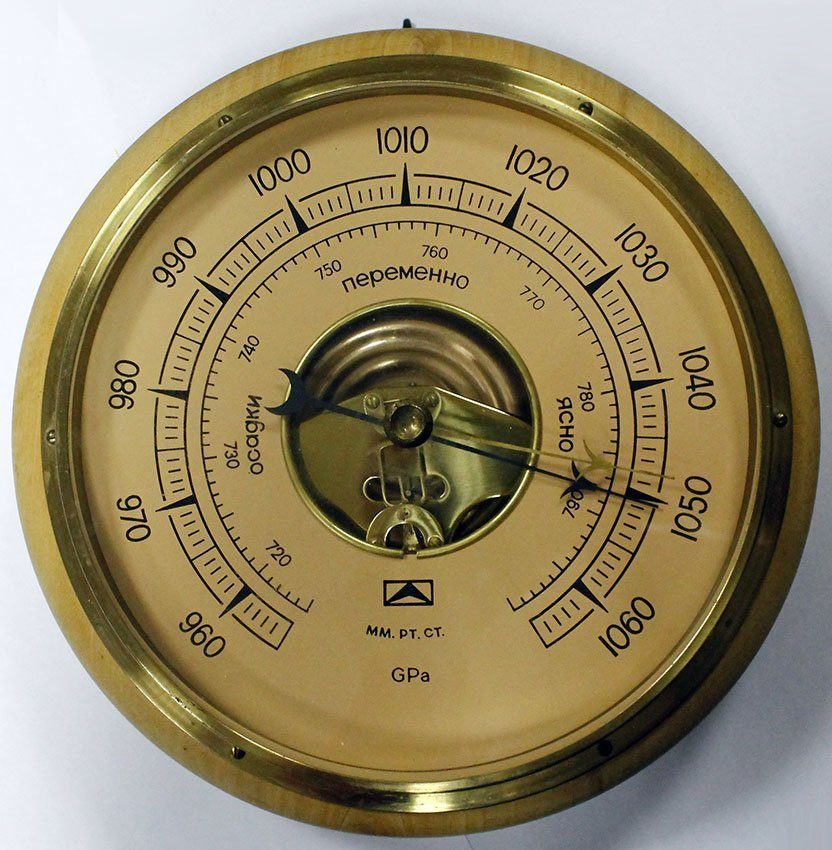 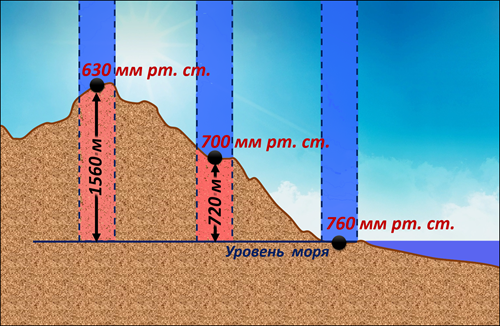 Металлургический
анероид
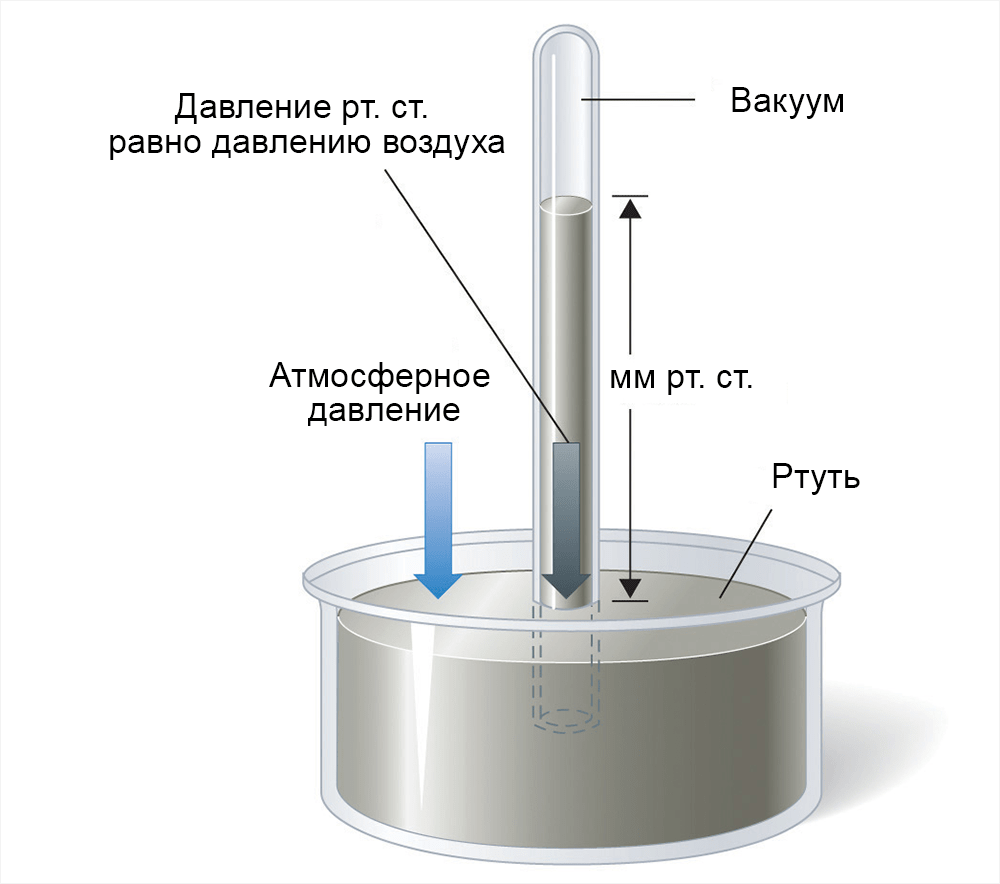 Атмосферное давление измеряется с помощью барометра (греческого «baros» – тяжесть, давление; «metr» – измерение).
Ртутный барометр
АТМОСФЕРНОЕ ДАВЛЕНИЕ
Ртутный барометр представляет собой стеклянную трубку длиной 
1 м и диаметром 1 см. Один конец стеклянной трубки запаян. На трубку нанесены миллиметровые  деления. Стеклянную трубку наполняют ртутью и опускают в сосуд с ртутью.
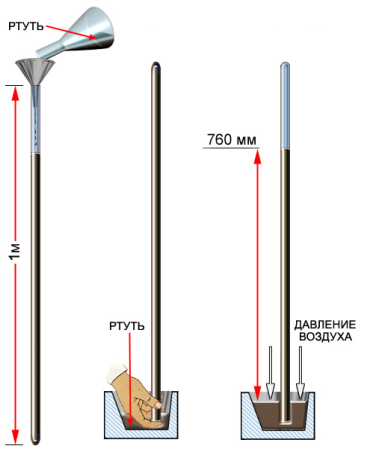 Изменение атмосферного давления
АТМОСФЕРНОЕ ДАВЛЕНИЕ
Зная изменение давления воздуха с высотой, можно определять по атмосферному давлению высоту местности. Если известно, что в Ташкенте при температуре 0°С атмосферное давление равно 720 мм. рт. ст. то высота будет 400 м.
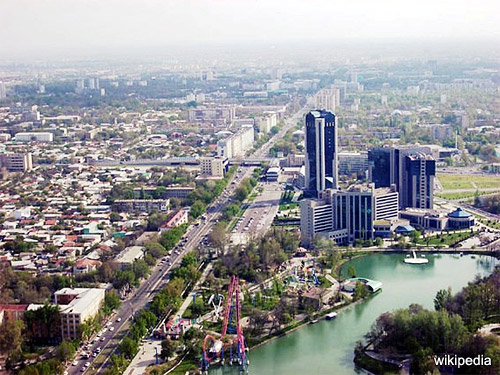 0 м при температуре 0°С – 
760 мм.рт.ст
ЗАДАНИЕ
Прочитать 

§ 22. Атмосферное давление 

температура воздуха. 


Выполнить  письменно 
задание 4 на стр. 78.